Северобйкальск – молодой «бамовский» город, который расположен на берегу живописного озера Байкал. Его население составляет 25 тысяч человек. Имеется удобная транспортная развязка – авиасообщение. Железнодорожное  сообщение, речной и автомобильный транспорт. Лечебное учреждение имеет в своем составе стационар на 160 коек и поликлинику на 665 посещений в смену. Дружный коллектив работников насчитывает 450 человек. Больница оснащена современным медицинским оборудованием. Действует система материального и нематериального стимулирования. Предоставляется благоустроенное жилье. Выделяется место в детском саду для ребенка. Оплачивается проезд к месту работы (с членами семьи). Выплачивается единовременное  пособие в размере 2-х должностных окладов при трудоустройстве. Оплачивается проезд в отпуск ежегодно в купейном вагоне скорого поезда, и 1 раз в 2 года,                                                                                                                               начиная со второго года работы, оплата авиаперелета. Оплачивается санаторно-курортное лечение.
Предлагаемые вакансии для соискателей: - врач-акушер-гинеколог (женская консультация)-врач-акушер-гинеколог (стационар)-врач-хирург детский-врач-терапевт участковый-врач-терапевт (стационар)-врач-онколог-врач-офтальмолог-врач-анестезиолог-реаниматолог-врач-хирург-врач-кардиолог
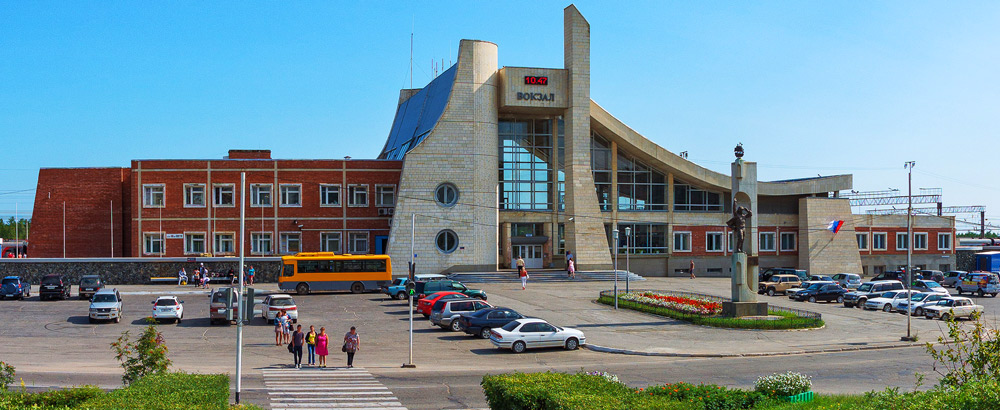 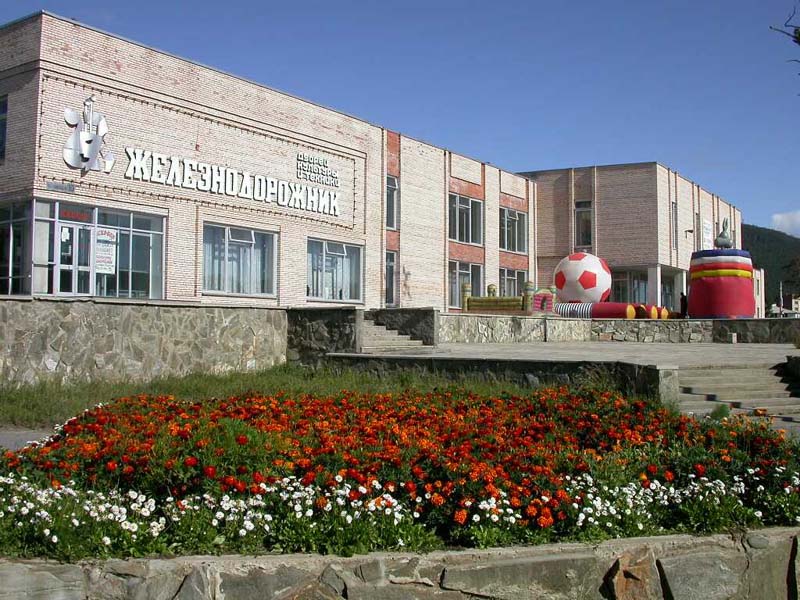 Мы предлагаем:- Заработную плату от 50 тысяч рублей;-Стимулирующие выплаты ежемесячно;-единовременную компенсационную субсидию в размере 1 миллион рублей;- оплата за обучение в  ординатуре;
Главный врачМануйлов Юрий Анатольевичтел/факс 8-301-30-2-23-69Заместитель главного врача по медицинской частиПодольский Дмитрий Евгеньевичтел: 8-301-30-3-33-48Начальник отдела кадровШкурихина Нина Леонидовна8-301-30-3-21-28. сот. 8-924-390-02-37
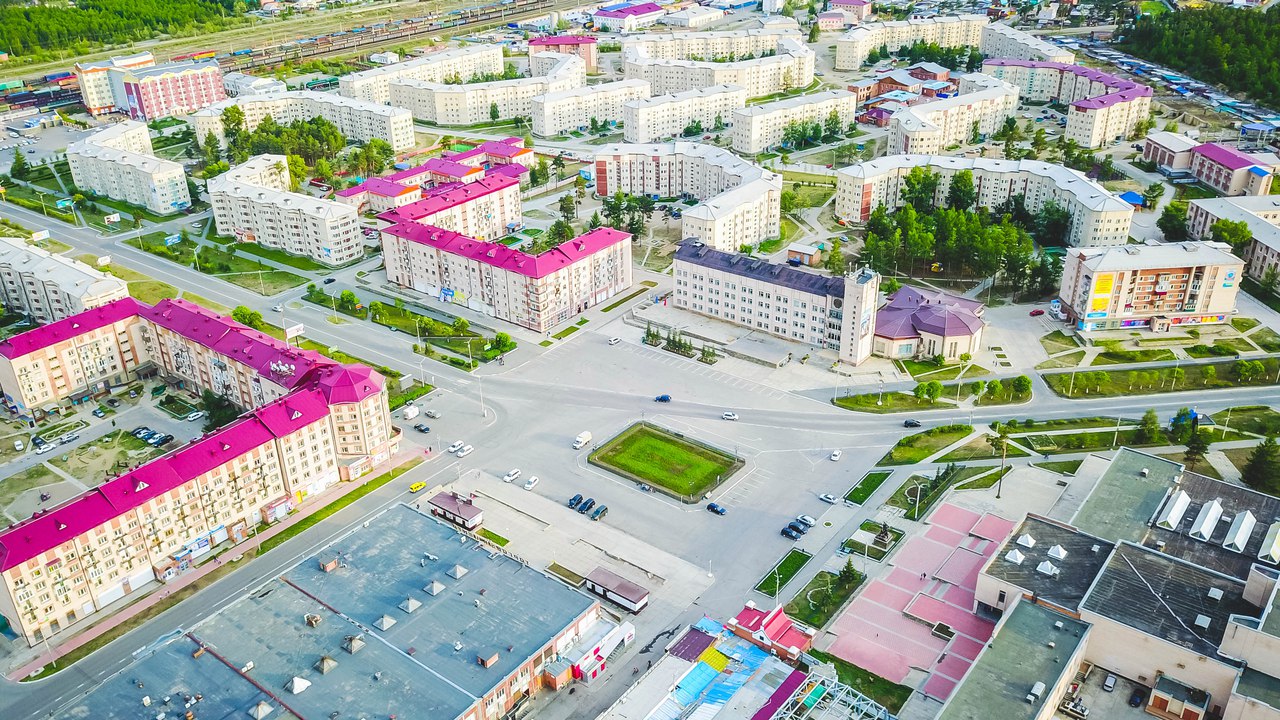